Do You See What I See: Stereotype Threat and the Classroom
BCC Inclusion Council
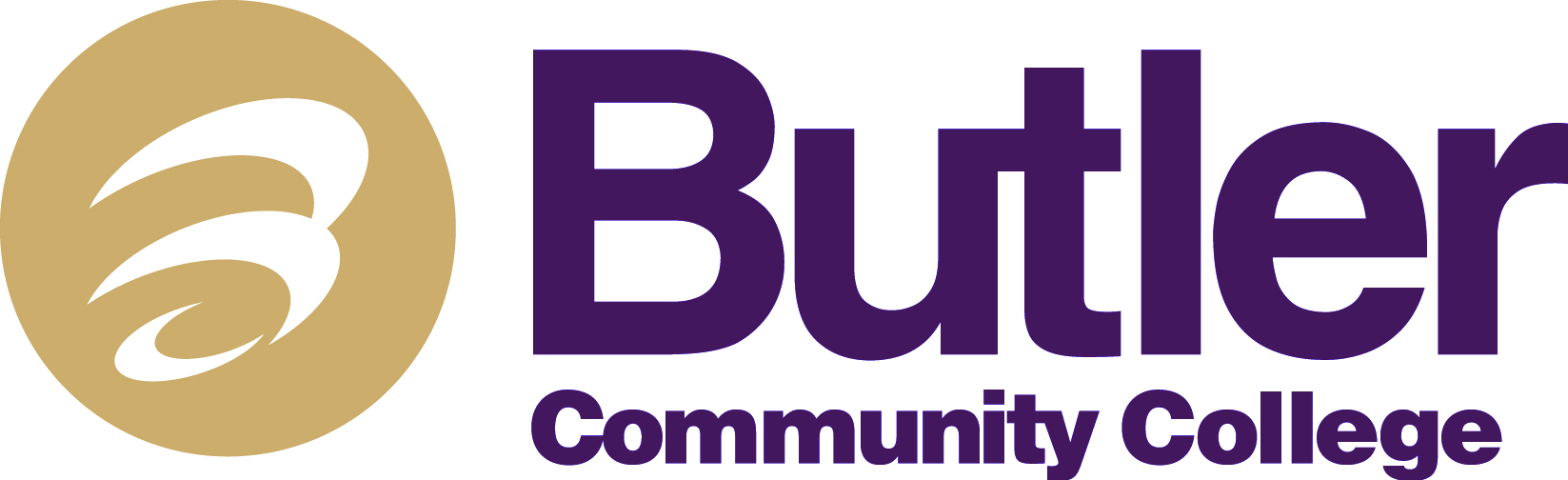 Inclusion Council
THINK, PAIR, SHARE
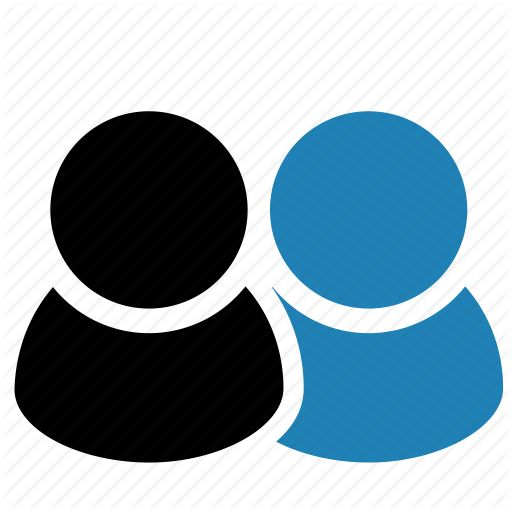 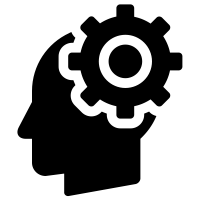 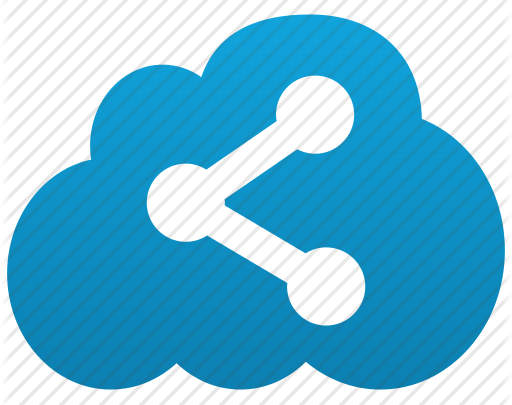 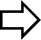 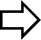 What is the state of inclusion at your school?
Butler Community College Inclusion Council

BCC Inclusion Statement:  In support of its institutional values, Butler Community College nurtures
diversity and inclusion through the practice of Cultural Competency, an ever-evolving concept that
recognizes, supports, and embraces the understanding of human difference. Through culturally
competent behaviors, attitudes, instruction, and policies, Butler promotes a diverse educational
experience, fosters inclusivity to ensure student success, and contributes to the vitality of the institution and the communities it serves.
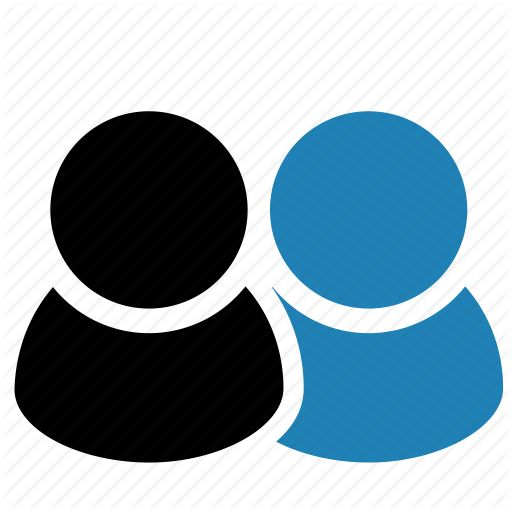 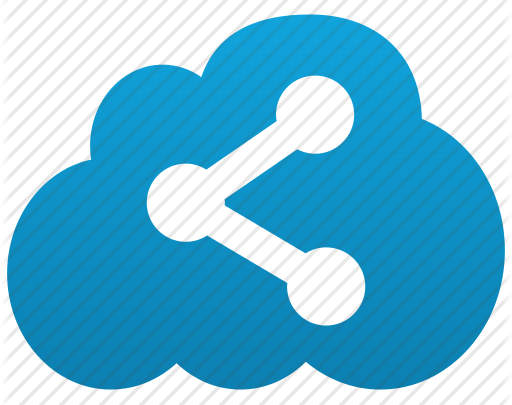 Give One, Get One
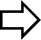 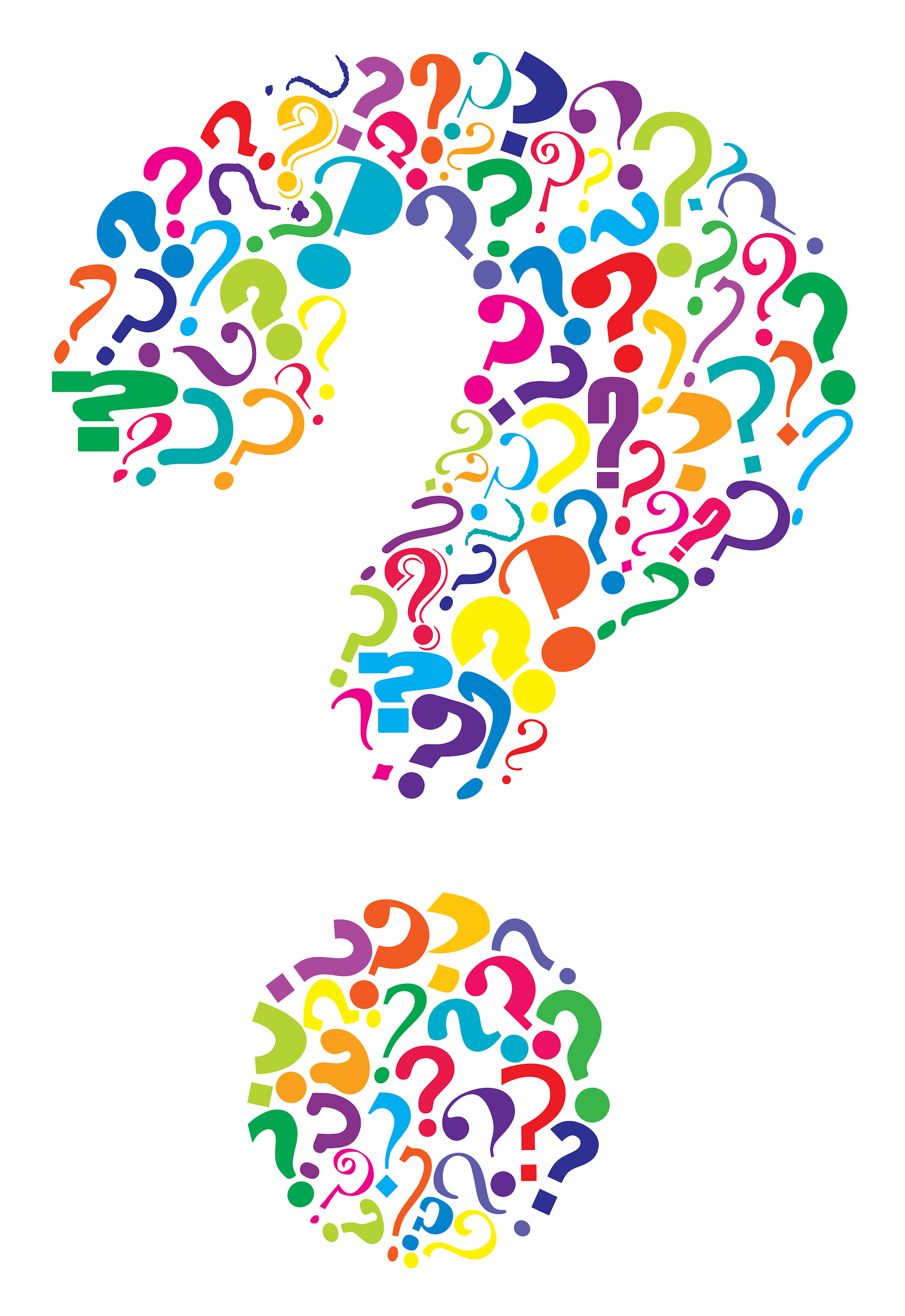 Does the phenomenon of stereotype threat support or work against the explanation you came up with for the scenarios?
Stereotype threat
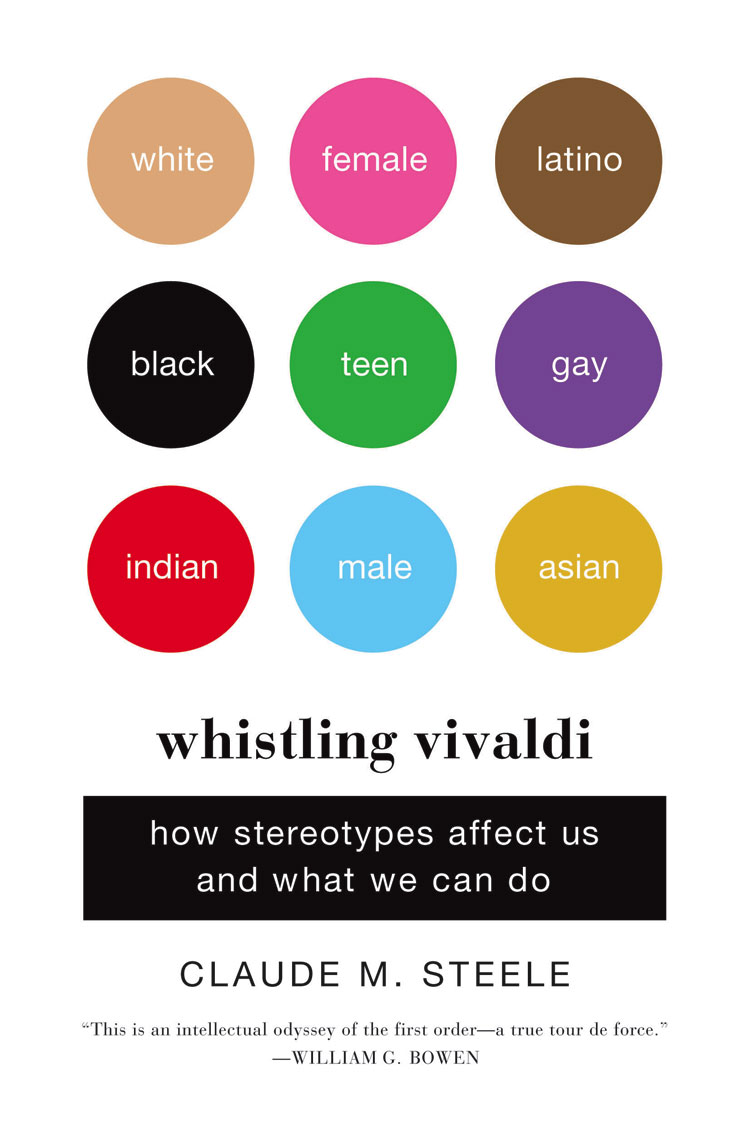 PRAXIS

Theory

2. Practice
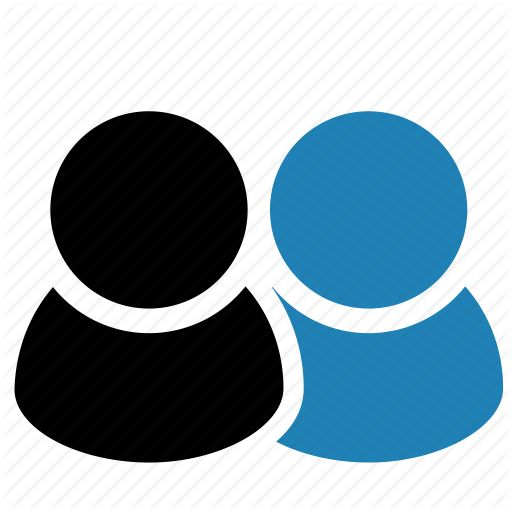 Jigsaw Shuffle
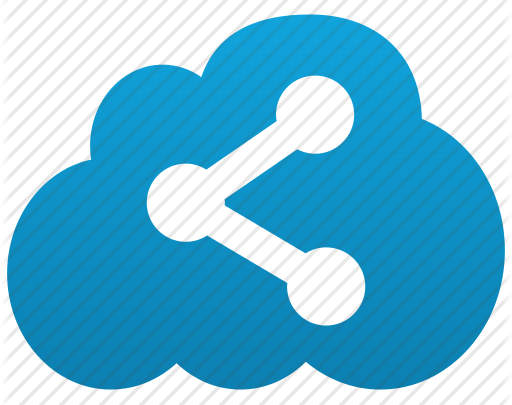 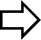 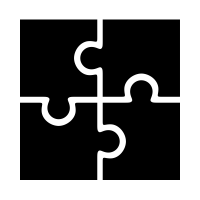 What stereotype threats might be active in various spheres of an institution of higher education?
Administration
Instructor
Curriculum
Developmental Education
Workplace
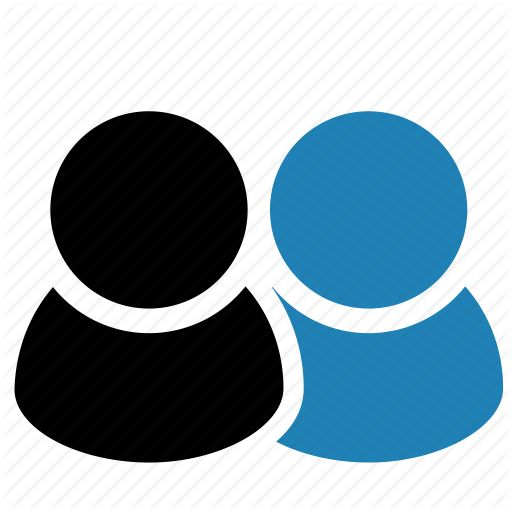 Imagine ways to deactivate stereotype threat in each sphere.
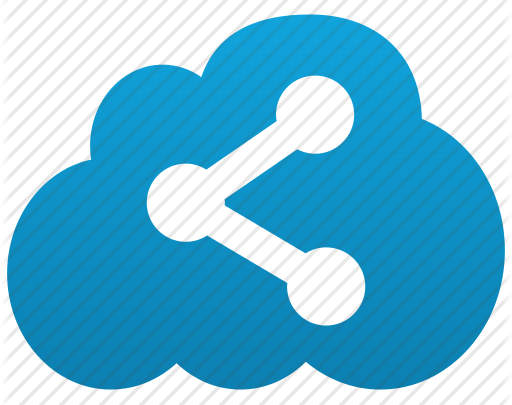 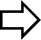 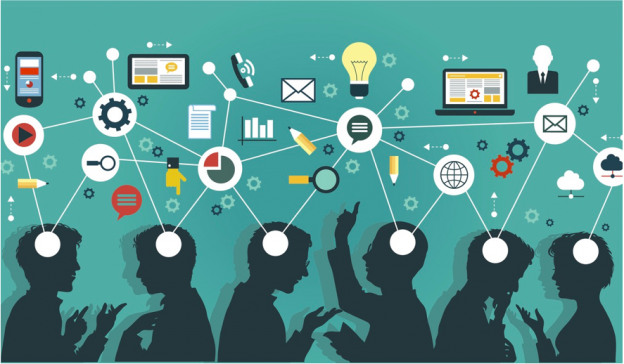 Combating stereotype threats in your field and your classroom
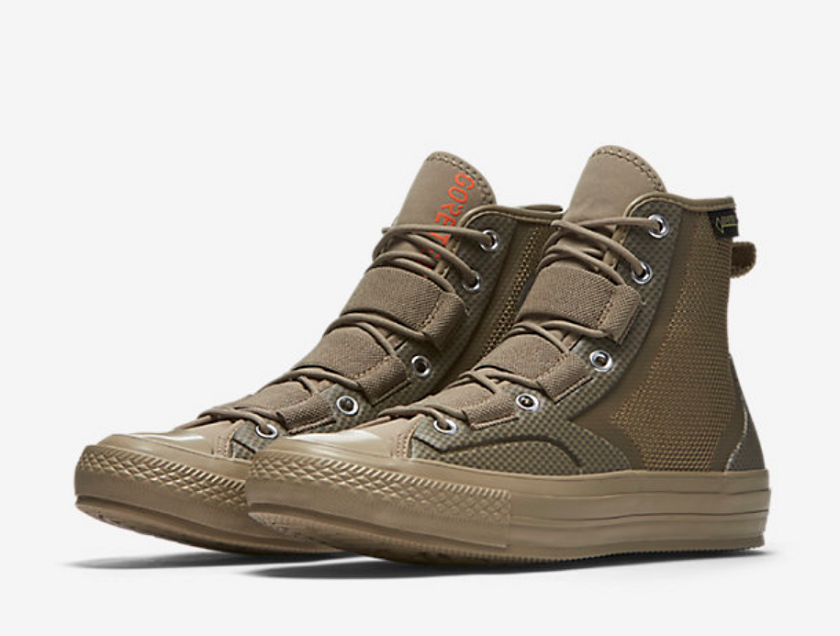 Combating Stereotype Threat
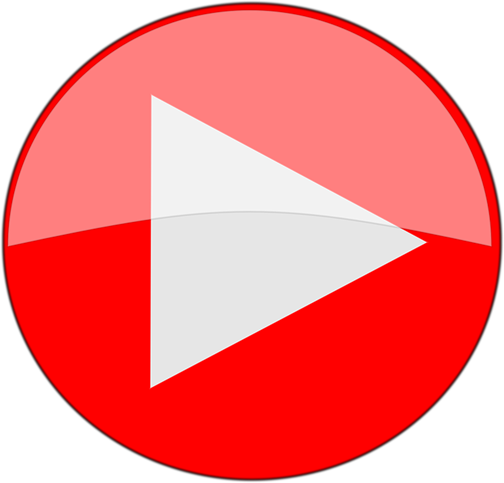 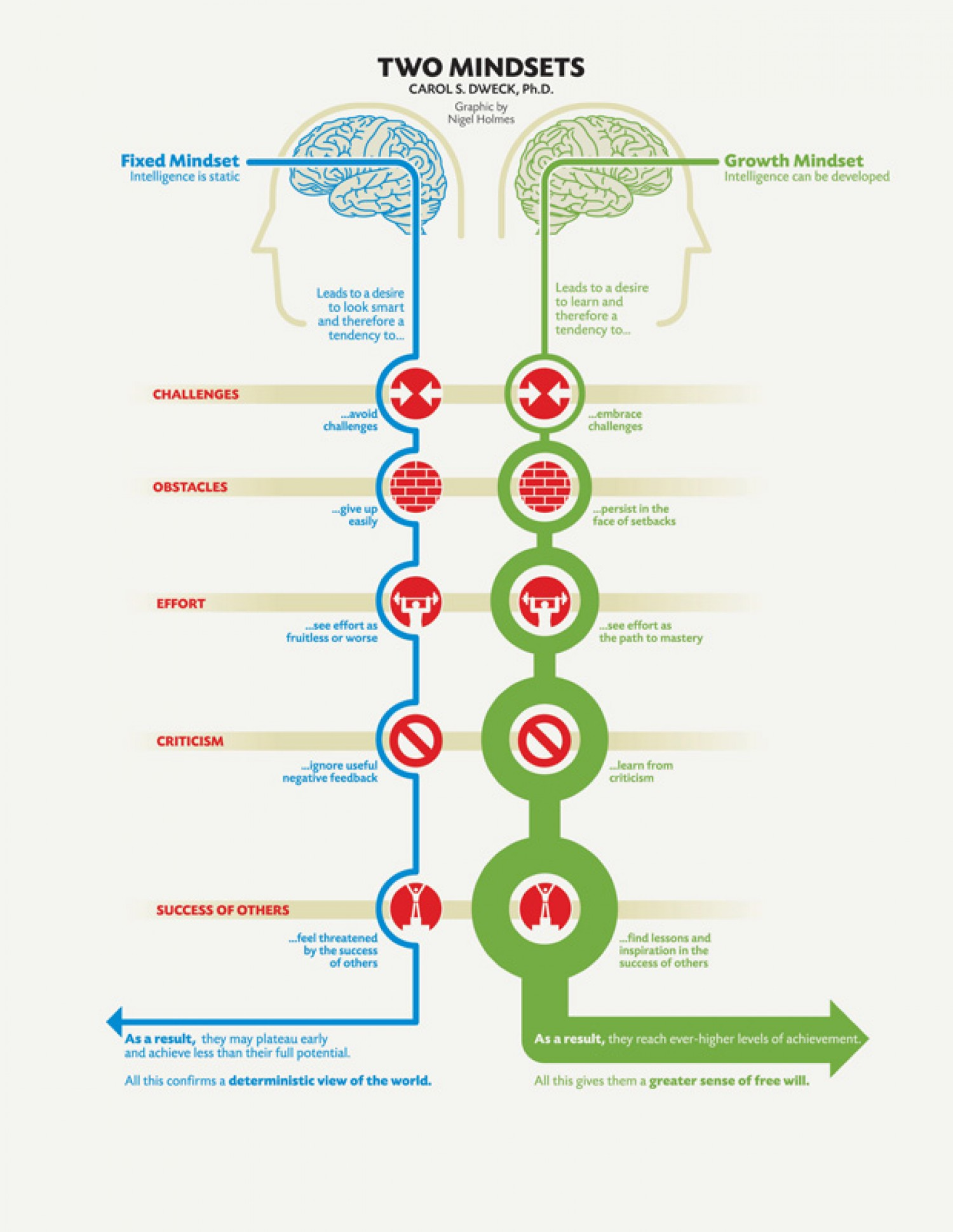